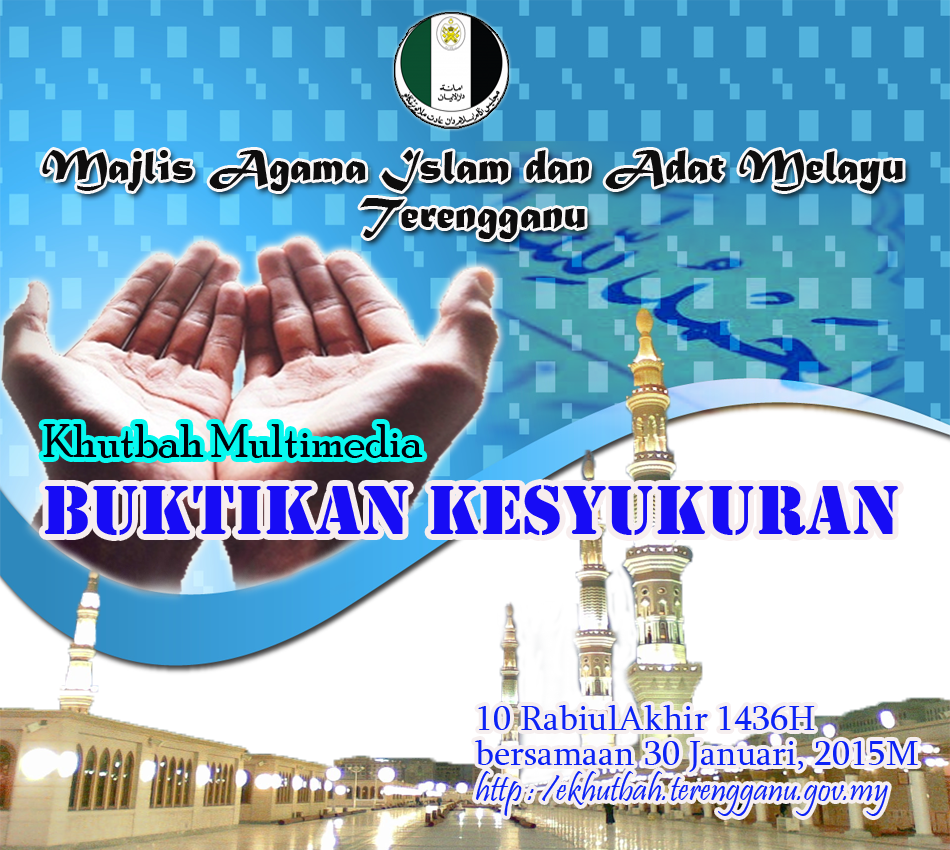 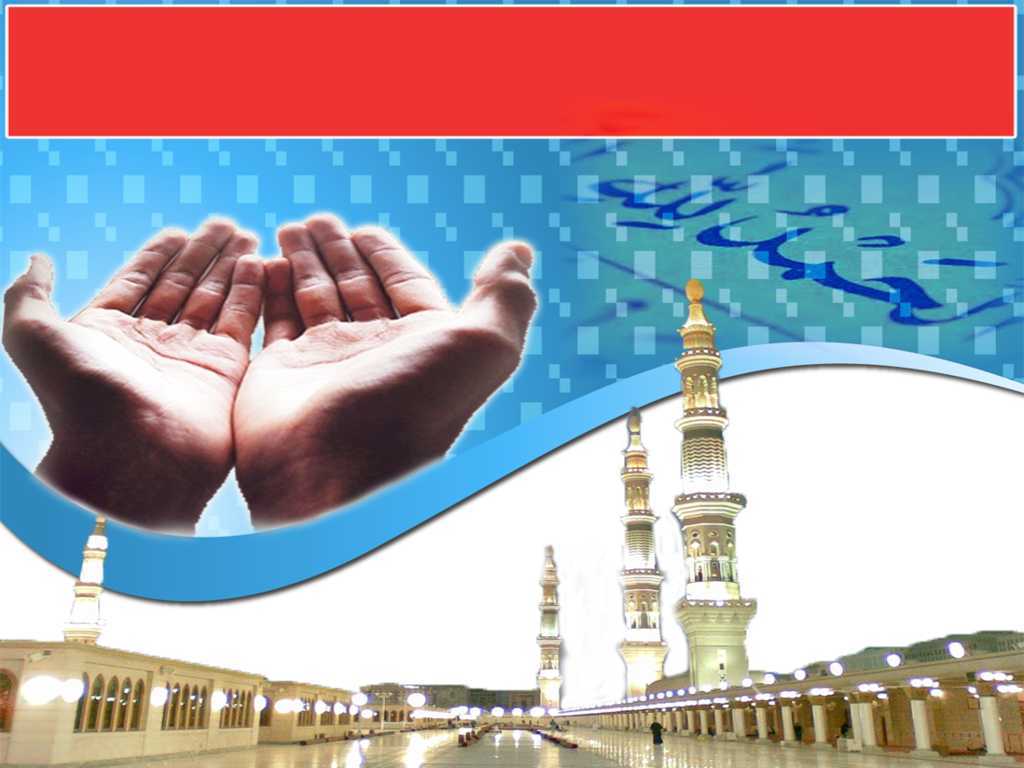 Pujian Kepada Allah S.W.T.
الْحَمْدُ ِللهِ
Segala puji-pujian hanya bagi 
Allah S.W.T.
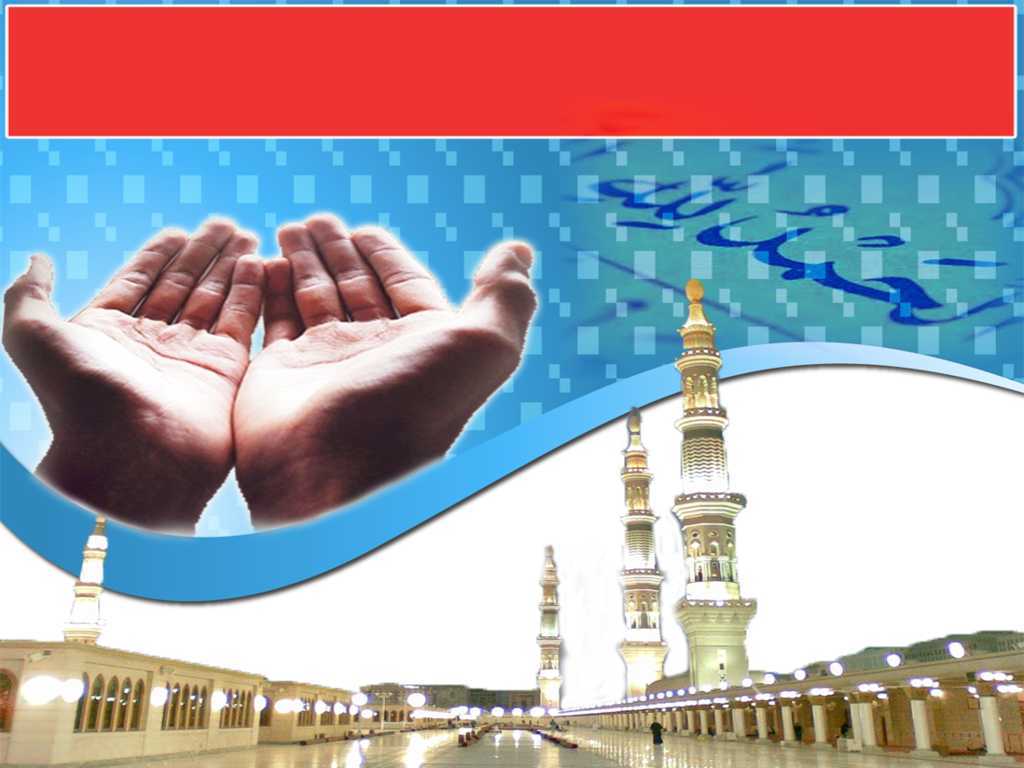 Syahadah
أَشْهَدُ أَن لآ إِلَهَ إِلاَّ اللهُ وَحْدَهُ لاَ شَرِيْكَ لَهُ، وَأَشْهَدُ أَنَّ مُحَمَّدًا عَبْدُهُ وَرَسُوْلُهُ
Dan aku bersaksi  bahawa sesungguhnya tiada tuhan melainkan Allah Yang Maha Esa, tiada sekutu bagiNya dan juga aku  bersaksi bahawa Nabi Muhammad SAW itu adalah hambaNya dan RasulNya.
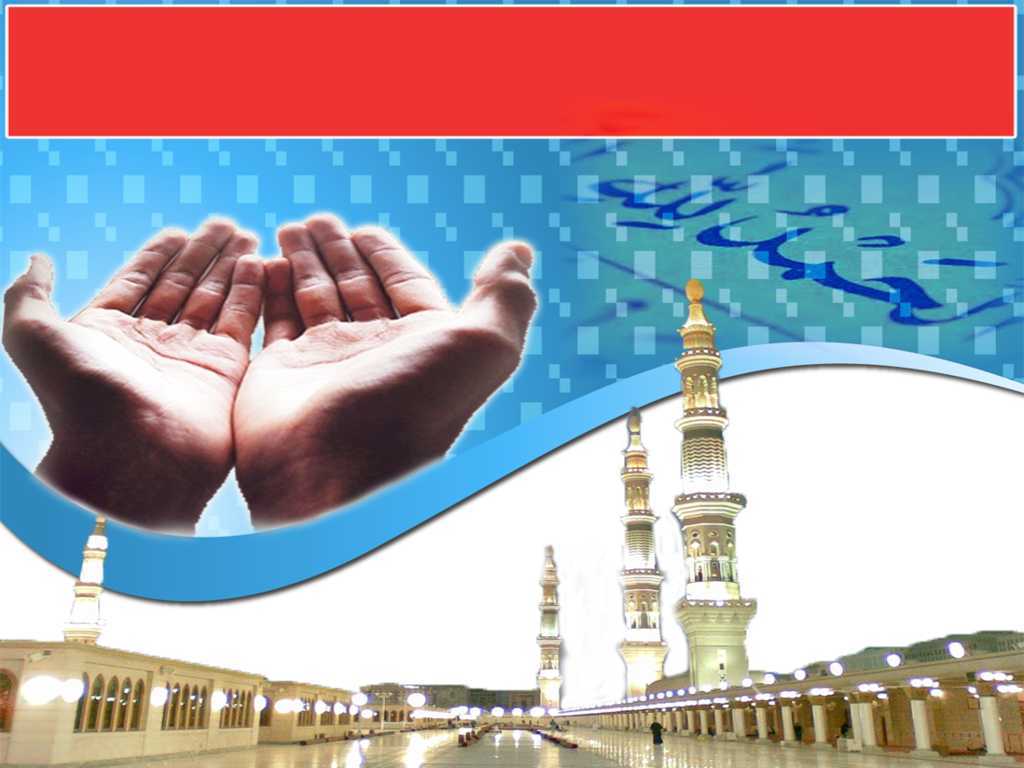 Selawat Ke Atas 
Nabi Muhammad S.A.W
اللَّهُمَّ صَلِّ وَسَلِّمْ عَلَى عَبْدِكَ وَرَسُوْلِكَ مُحَمَّدٍ وَعَلَى ءَالِهِ وَصَحْبِهِ.
Ya Allah, Cucurilah rahmat dan sejahtera ke atas Nabi Muhammad SAW dan ke atas keluarganya serta para sahabatnya.
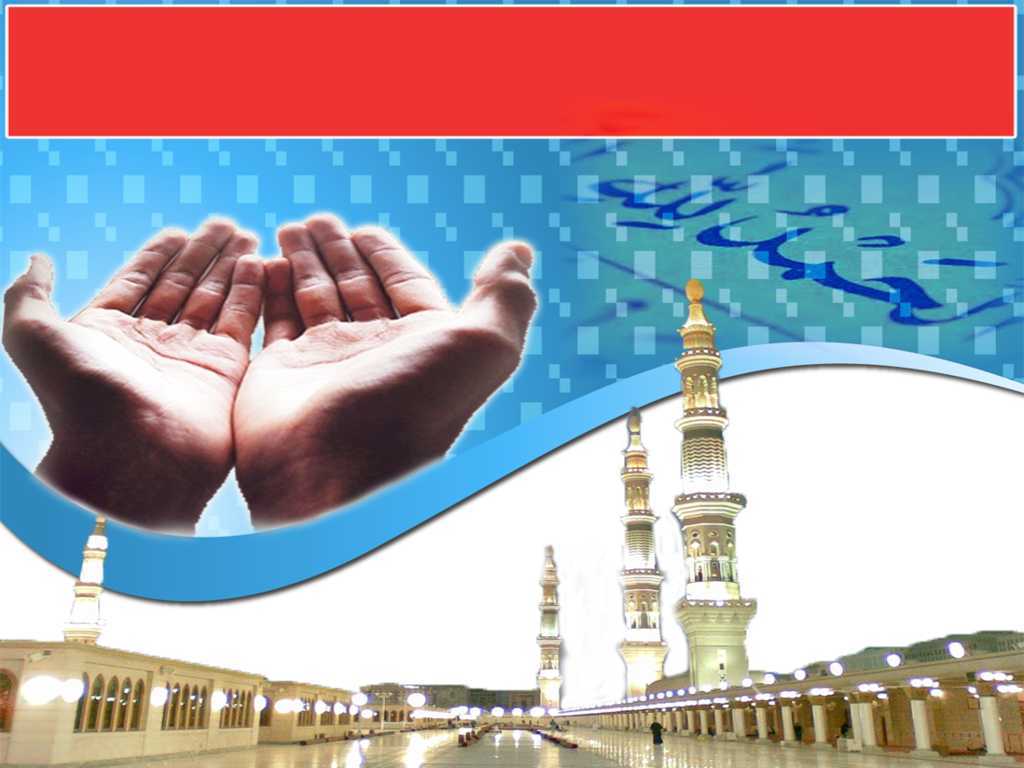 Pesanan Taqwa
اتَّقُوا اللهَ، وَاشْكُرُوْا نِعَمَ اللهِ عَلَيْكُم، وَاْلتَزِمُوا الطَّاعَةَ وَجَانَبُوا الْمَعْصِيَة
Bertaqwalah kepada Allah, bersyukur kerana nikmat-nikmat yang telah dikurniakan Allah kepada saudara-saudara dan teruslah beriltizam dengan ketaatan kepada Allah dan menjauhi maksiat.
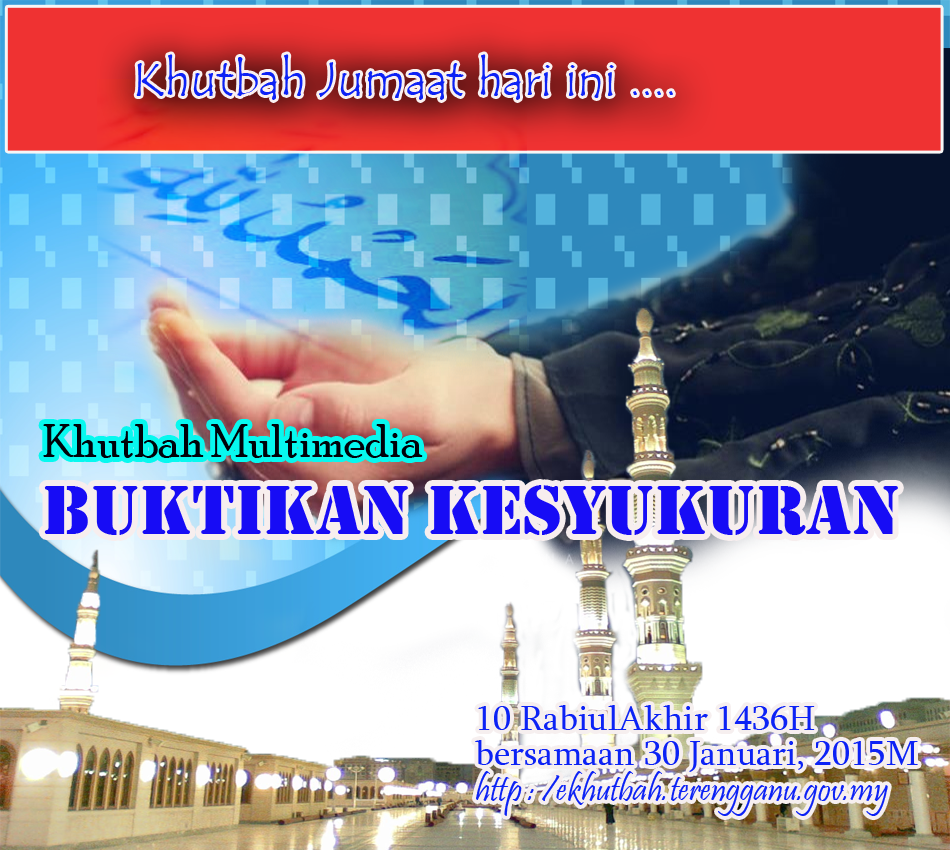 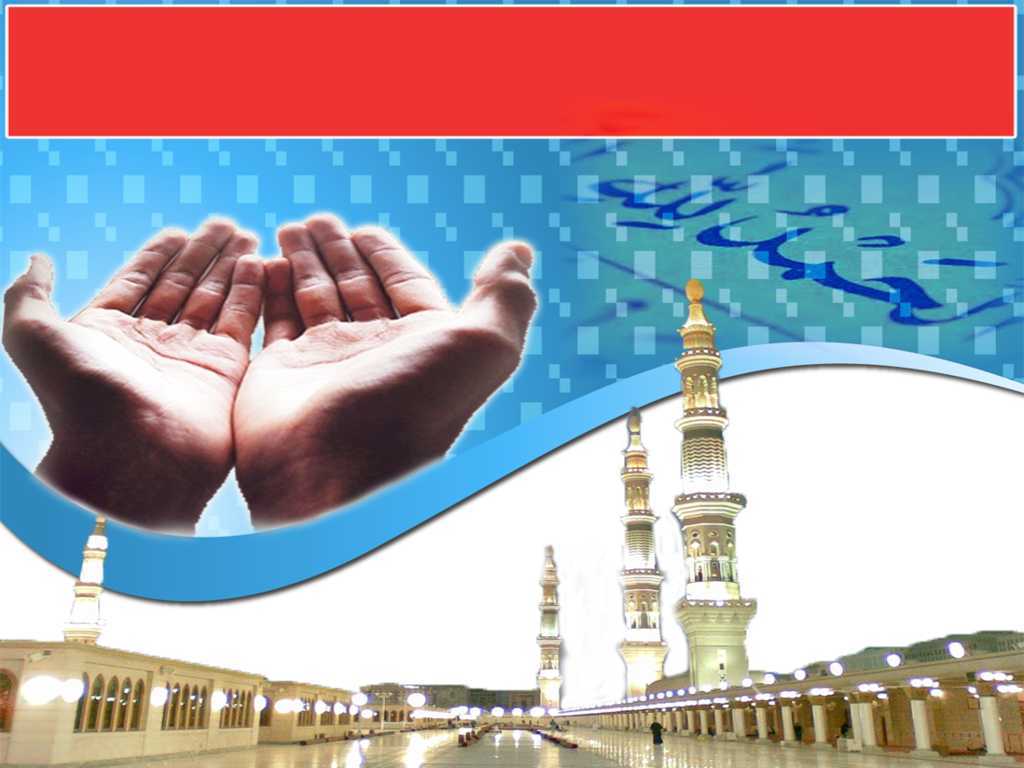 Pelbagai nikmat kurniaan 
Allah Taala
Nikmat kewujudan
Akal, pancaindera, naluri, anggota lahir, organ dalaman bumi, udara dan sebagainya
Paling bernilai…              NIKMAT IMAN DAN ISLAM
Melengkapkan kehidupan didunia dan menjamin kesejahteraan di alam abadi
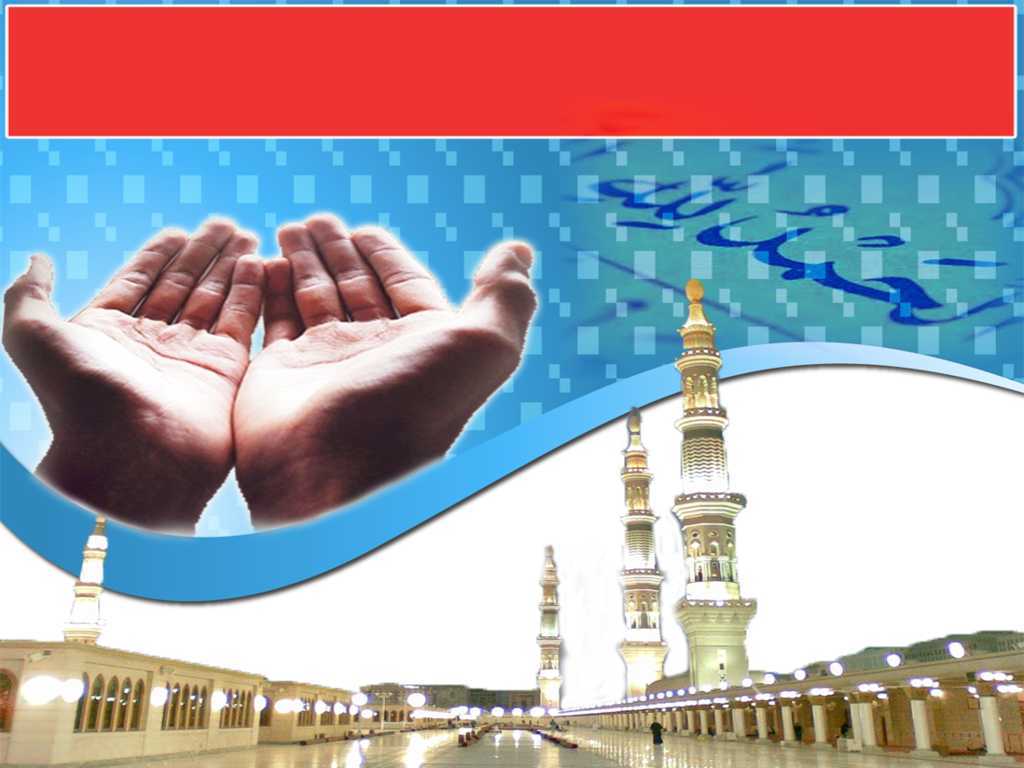 Firman Allah Taala                           Surah Ibrahim, Ayat 34:
وَآتَاكُم مِّن كُلِّ مَا سَأَلْتُمُوهُ وَإِن تَعُدُّواْ نِعْمَتَ اللهِ
 لاَ تُحْصُوهَا إِنَّ الإِنسَانَ لَظَلُومٌ كَفَّارٌ
Dan ia telah memberi kepada kamu sebahagian dari tiap-tiap apa jua Yang kamu hajati. dan jika kamu menghitung nikmat Allah nescaya kamu tidak dapat menentukan bilangannya. Sesungguhnya manusia  sangat zalim, lagi sangat tidak menghargai nikmat Tuhannya.
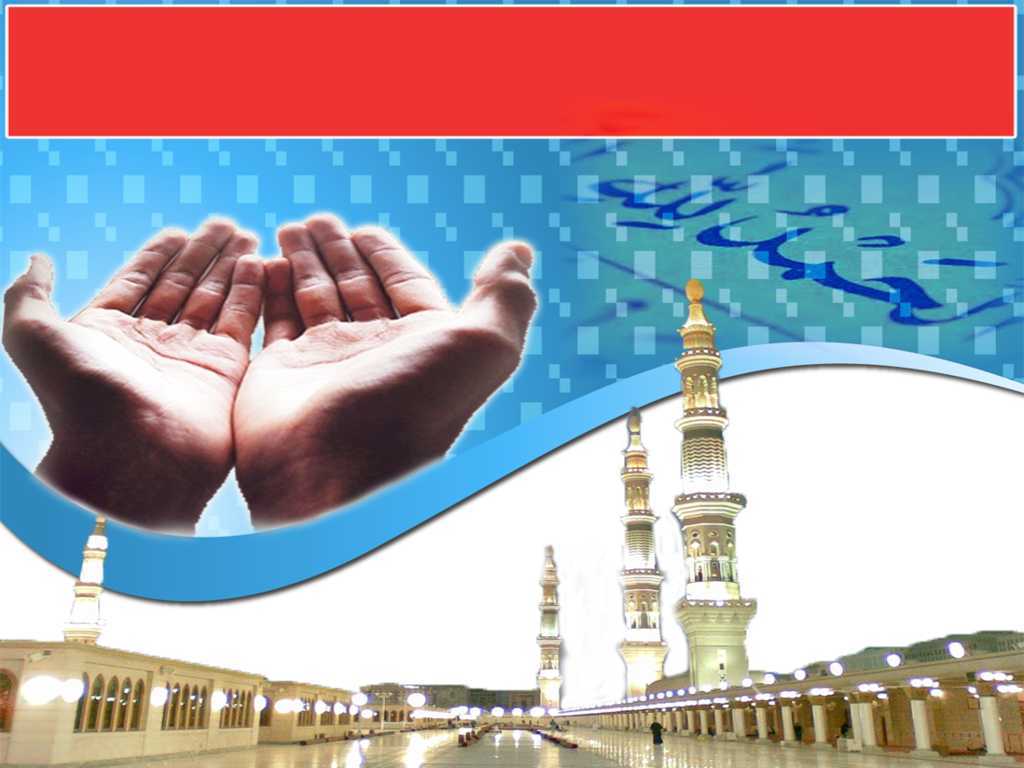 Jaminan Allah Taala kepada Umat Manusia yang bersyukur
Firman Allah Taala                           Surah Ibrahim, Ayat 7:
وَإِذْ تَأَذَّنَ رَبُّكُمْ لَئِن شَكَرْتُمْ لأَزِيدَنَّكُمْ وَلَئِن كَفَرْتُمْ إِنَّ عَذَابِي لَشَدِيدٌ
Dan (ingatlah) ketika Tuhan kamu memberitahu: "Demi sesungguhnya! jika kamu bersyukur nescaya Aku akan tambahi nikmatKu kepada kamu, dan Demi sesungguhnya, jika kamu kufur ingkar, Sesungguhnya azabKu amatlah keras".
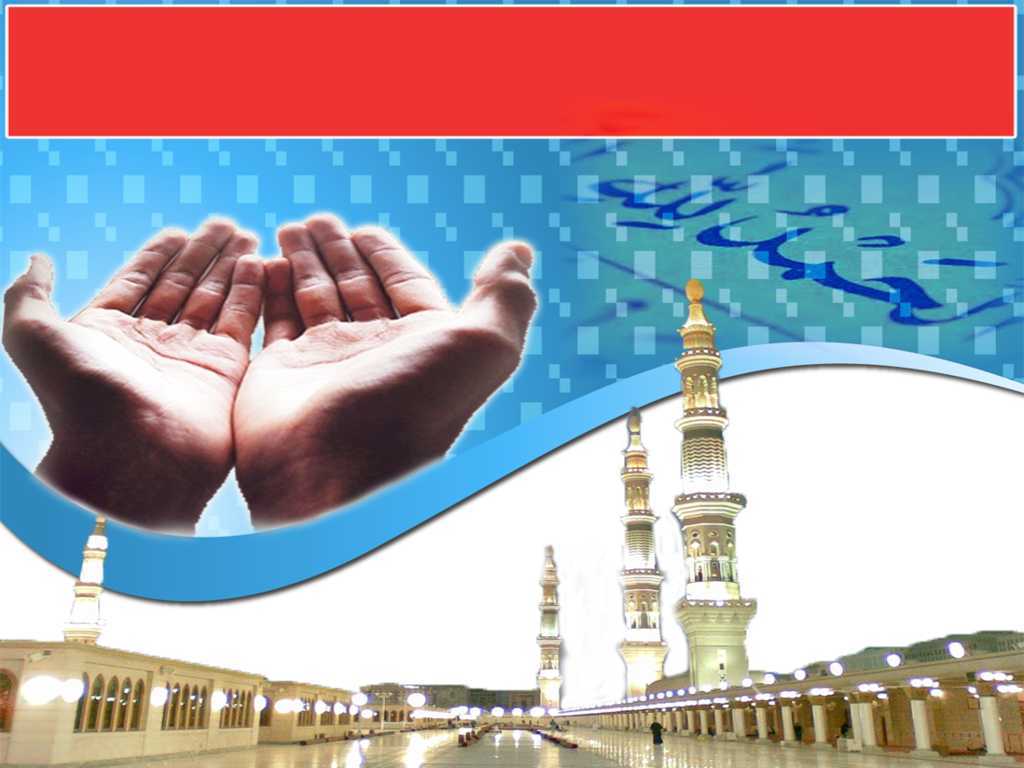 Bersyukur adalah satu ibadah
Firman Allah Taala                           Surah An-Nahl, Ayat 114:
فَكُلُواْ مِمَّا رَزَقَكُمُ اللّهُ حَلالاً طَيِّبًا وَاشْكُرُواْ نِعْمَتَ اللهِ إِن كُنتُمْ إِيَّاهُ تَعْبُدُونَ
Oleh itu, makanlah dari apa yang dikurniakan  Allah kepadamu dari yang halal lagi baik, dan bersyukurlah akan nikmat Allah, jika benar kamu menyembahNya.
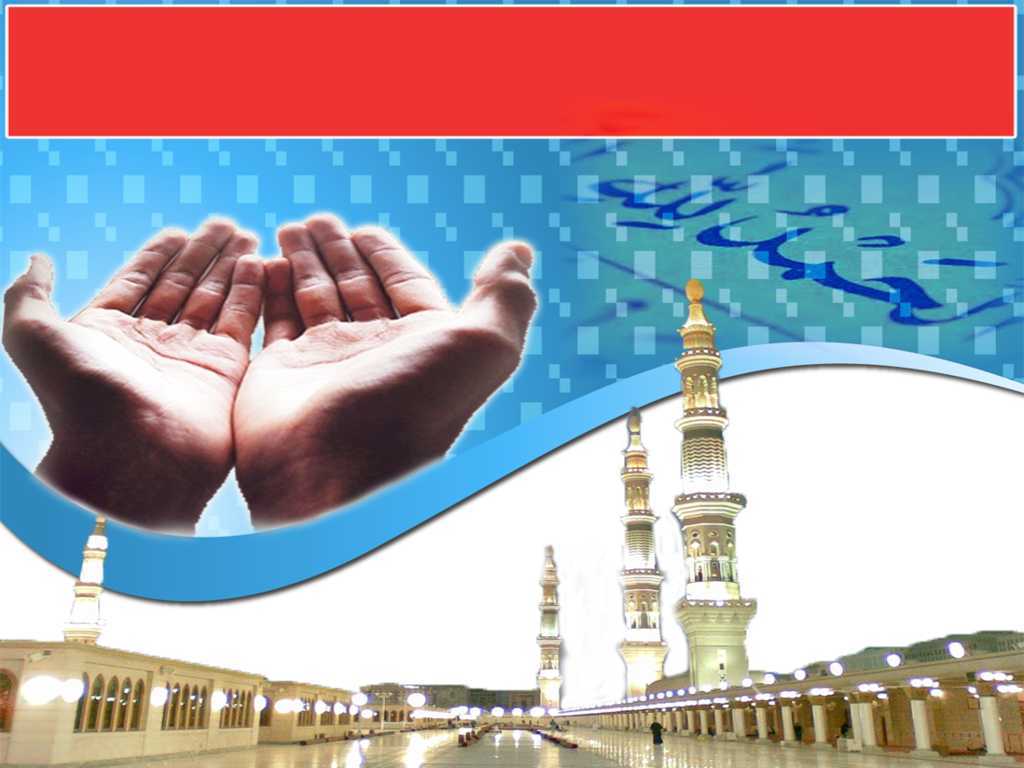 Pengertian syukur
Memperakui dan mengiktiraf nikmat atau kebaikan yang diterima, penuh dengan rasa hormat dan akur
ابْنُ الْقَيِّم رَضِيَ اللهُ عَنْهُ
“Menzahirkan rasa terima kasih atas nikmat-nikmat kurniaanNya melalui kata-kata pujian dan pengiktirafan dalam hati dengan penuh keyakinan serta kasih kepadanya. Kemudian, menzahirkannya melalui anggota, dengan mentaati dan mematuhi perintah Allah.”
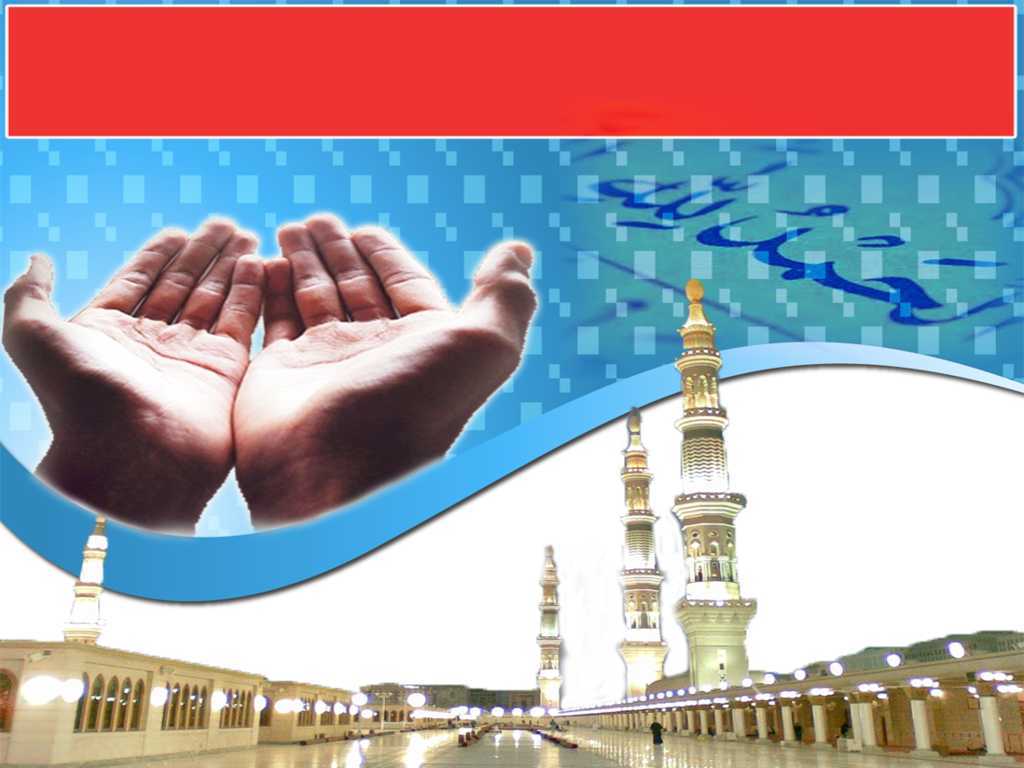 Membuktikan kesyukuran
Pengucapan dan zikir
Bersyukur dan berterima kasih kepada Allah Taala
ابْنُ عَبَّاس رَضِيَ اللهُ عَنْهُ
Ada orang bersyukur dan ada orang kufur (tidak bersyukur). Yang bersyukur itu berkata: “Hujan ini rahmat daripada Allah” .
Yang kufur pula berkata: 
“Benarlah hujan turun”.
Suatu masa, di zaman Rasulullah SAW, orang ramai mendapati hujan turun. 
Lalu Rasulullah SAW bersabda:
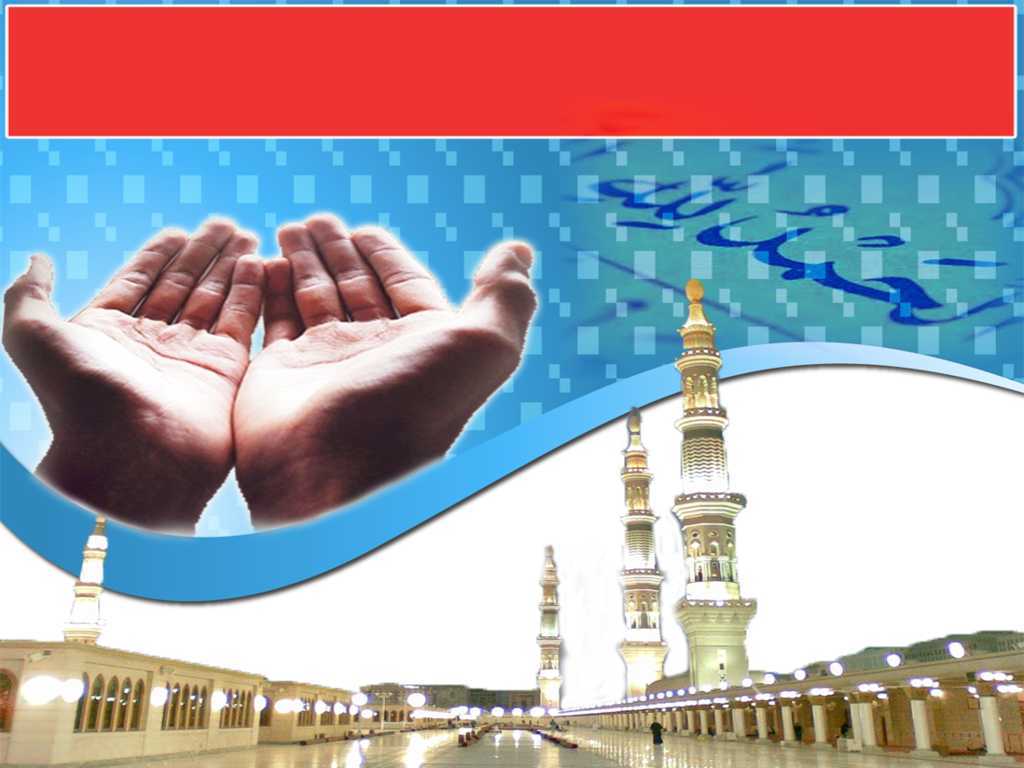 Membuktikan kesyukuran
Meningkatkan pengiktirafan dan keyakinan kepada Allah Taala
Mengakui segala nikmat yang dinikmati berpunca daripada Allah Taala.
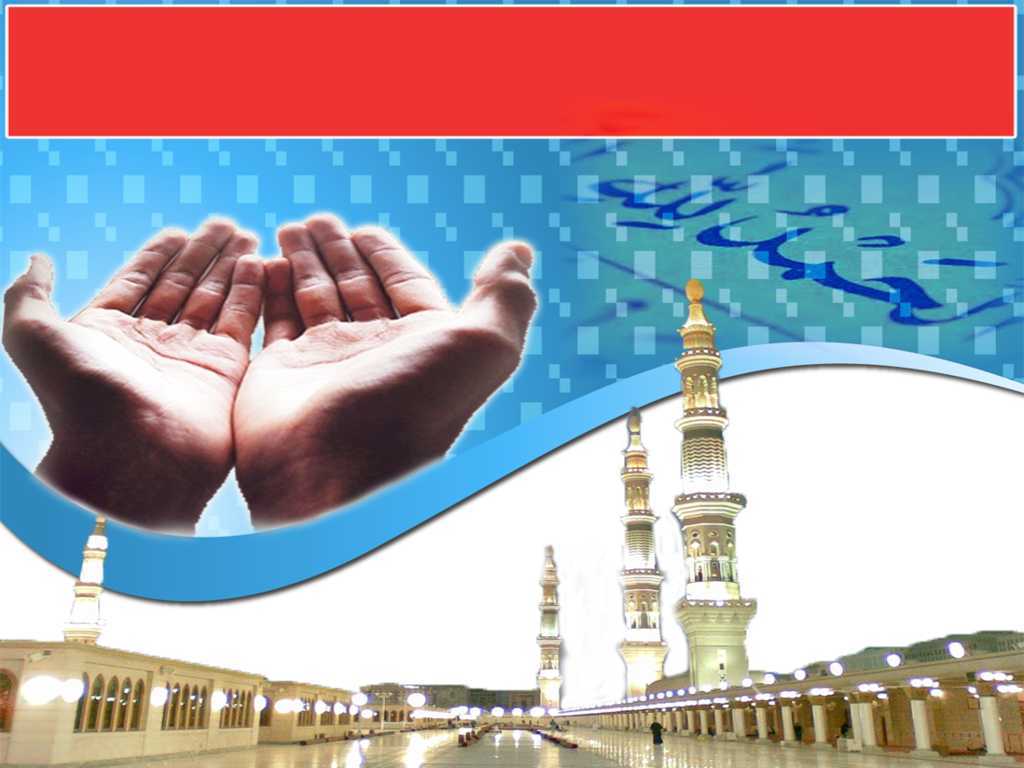 Firman Allah Taala 
Surah Ad-Dhuha, Ayat 11:
وَأَمَّا بِنِعْمَةِ رَبِّكَ فَحَدِّثْ
Adapun nikmat Tuhanmu, maka hendaklah engkau sebut-sebut sebagai bersyukur kepadanya.
Jadikan nikmat yang diperolehi sebagai media atau kemudahan untuk meningkatkan ibadat
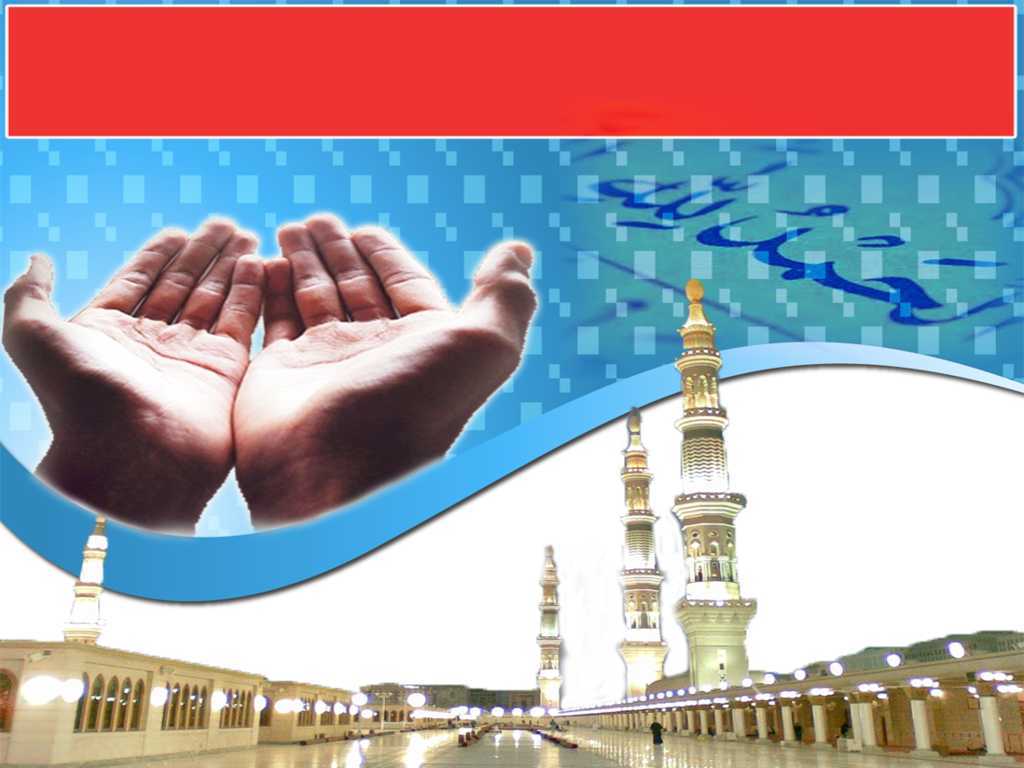 Firman Allah Taala 
Surah Saba’, Ayat 13:
يَعْمَلُونَ لَهُ مَا يَشَاء مِن مَّحَارِيبَ وَتَمَاثِيلَ وَجِفَانٍ كَالْجَوَابِ وَقُدُورٍ رَّاسِيَاتٍ اعْمَلُوا آلَ دَاوُودَ شُكْرًا وَقَلِيلٌ مِّنْ عِبَادِيَ الشَّكُورُ
Mereka bekerja untuk Nabi Sulaiman apa yang ia kehendaki dari bangunan-bangunan yang tinggi, dan patung-patung, dan pinggan-pinggan yang besar seperti kolam, serta periuk-periuk yang tetap di atas tungkunya. Beramallah kamu wahai keluarga Dawod dengan bersyukur kepada Allah! Dan sememangnya sedikit sekali di antara hamba-hambaku yang bersyukur.
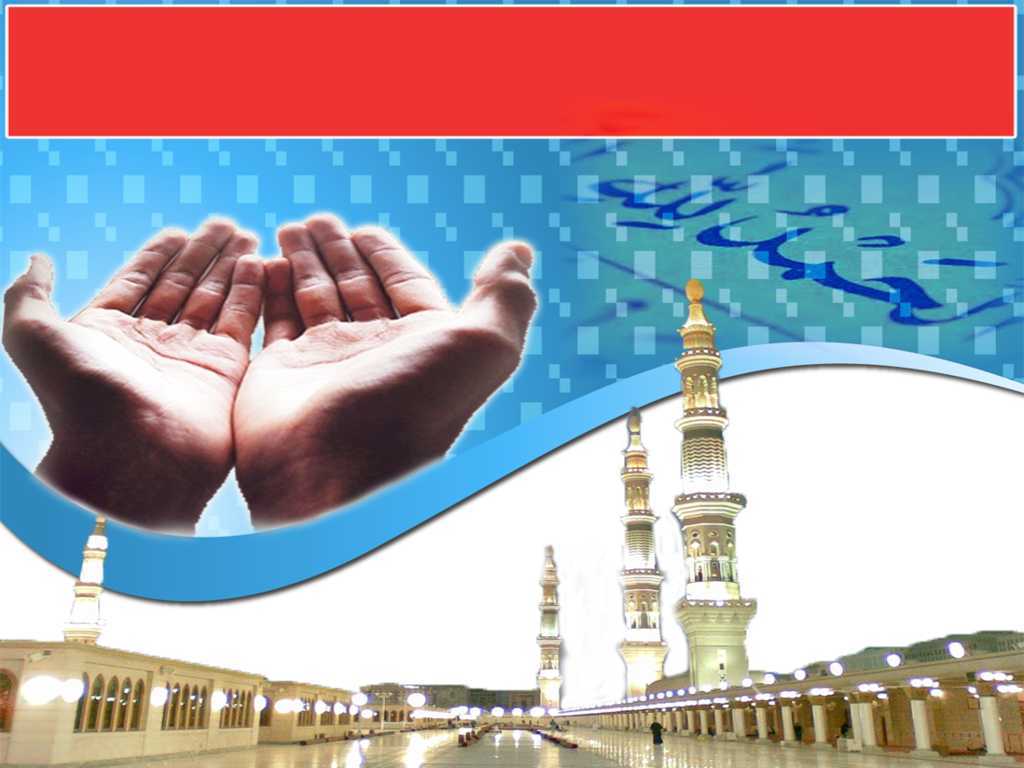 Menzahirkan tanda kesyukuran 
kepada Allah Taala
Melaksanakan amalan-amalan soleh,mematuhi dan taat kepada Allah Taala
Mengzahirkan penghargaan dan terhutang budi kepada sesama manusia yang menjadi asbab kepada kenikmatan yang diterima
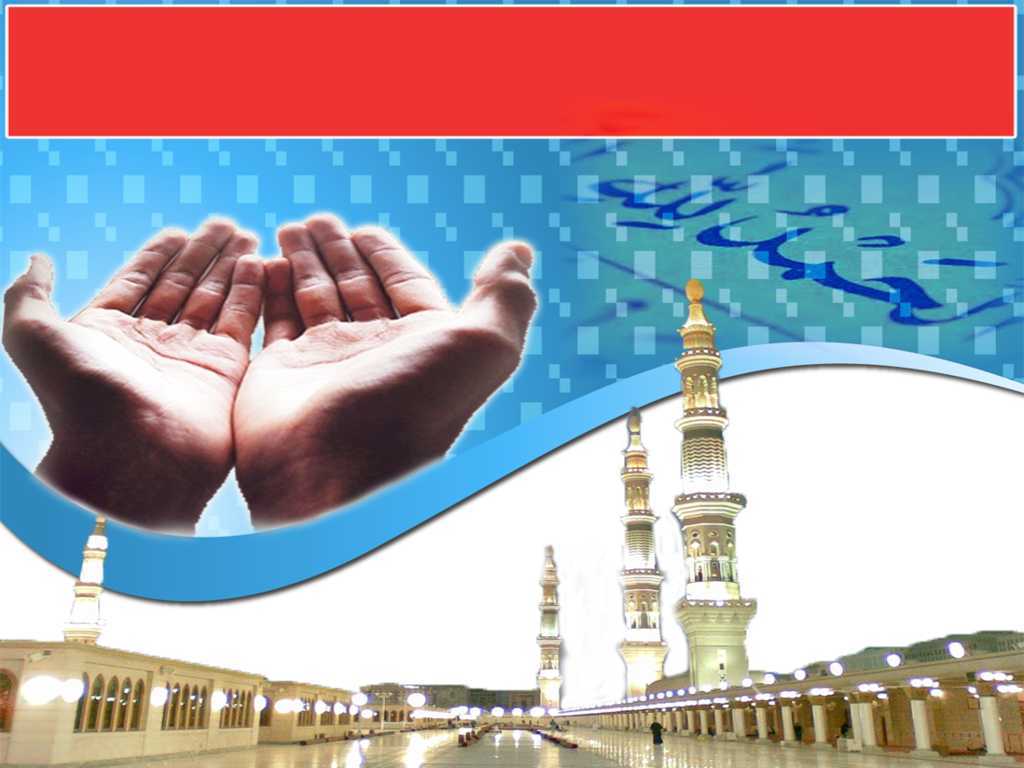 Sabda Rasulullah SAW
لا يَسْكُرُو اللهَ مَن لا يَسْكُرُ النَّاسَ
“Tidak bersyukur kepada Allah, orang yang tidak berterima kasih kepada manusia”.
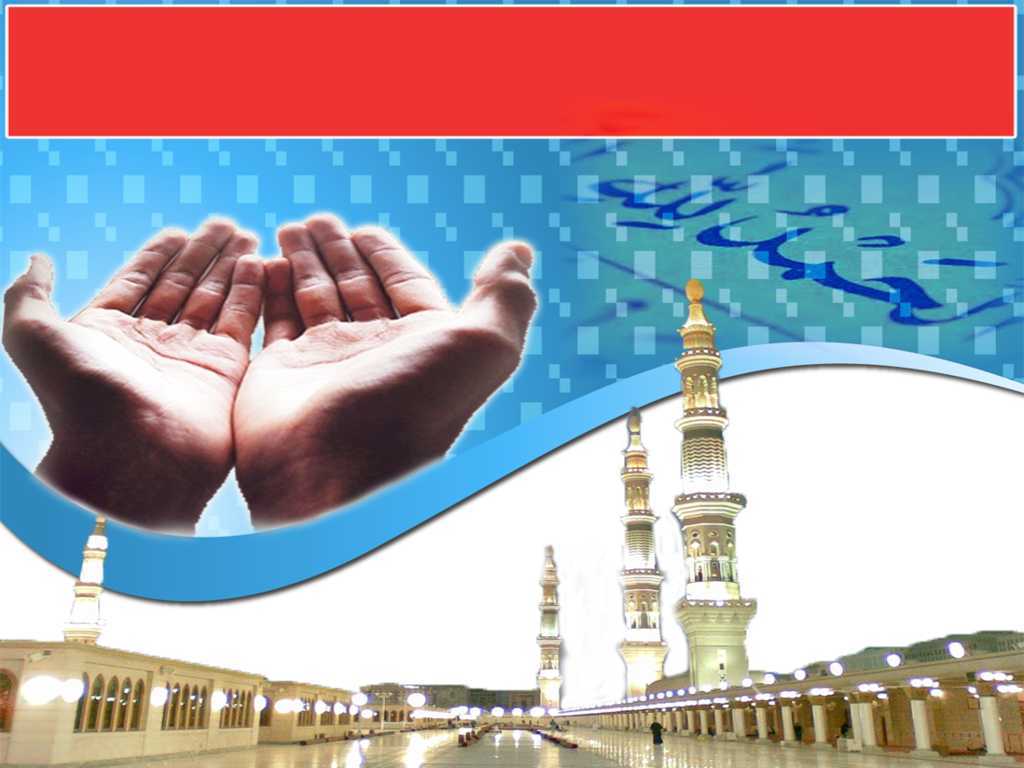 Seruan bersyukur
Menjadi hamba yang terus bersyukur atas nikmat dan rahmat
Meningkatkan ketaatan dan menjadi manusia yang mengenang budi.
Mendoakan dan menunjukkan rasa hormat kepada sesama muslim
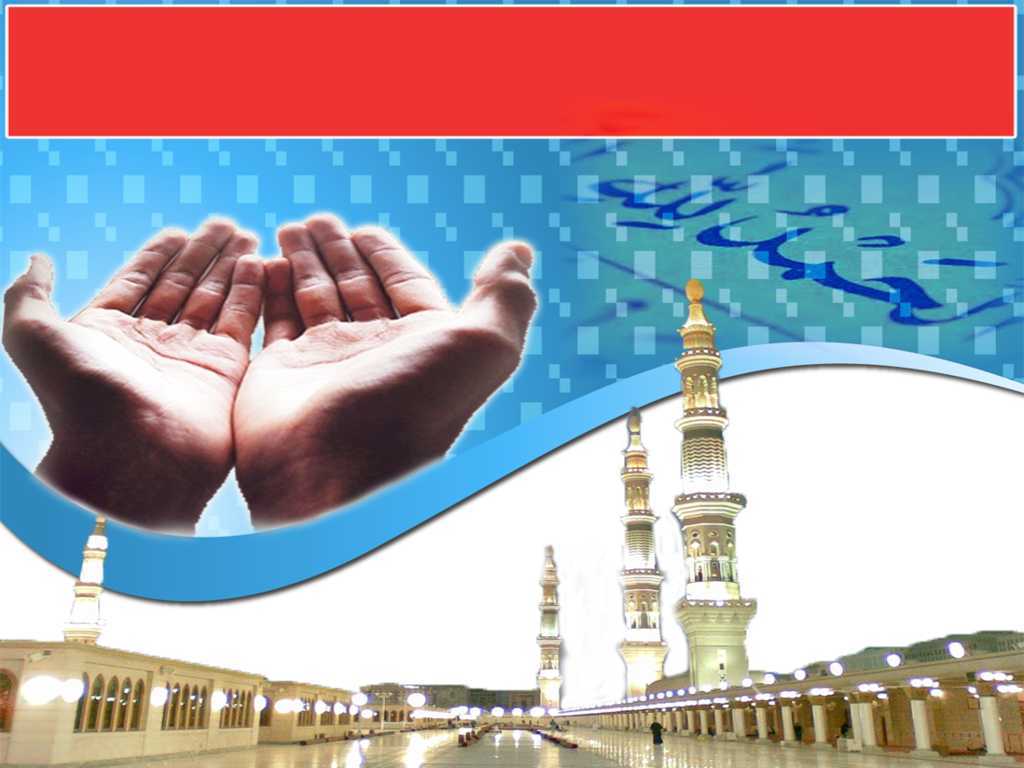 Firman Allah Taala dalam 
Surah An-Nahl, ayat 78
وَاللهُ أَخْرَجَكُم مِّن بُطُونِ أُمَّهَاتِكُمْ لاَ تَعْلَمُونَ شَيْئًا وَجَعَلَ لَكُمُ الْسَّمْعَ وَالأَبْصَارَ وَالأَفْئِدَةَ لَعَلَّكُمْ تَشْكُرُونَ
Dan Allah Mengeluarkan kamu dari perut ibu kamu dengan keadaan tidak mengetahui sesuatupun; dabn Is mengurniakan kepada kamu pendengaran dan penglihatan serta hati; supaya kamu bersyukur.
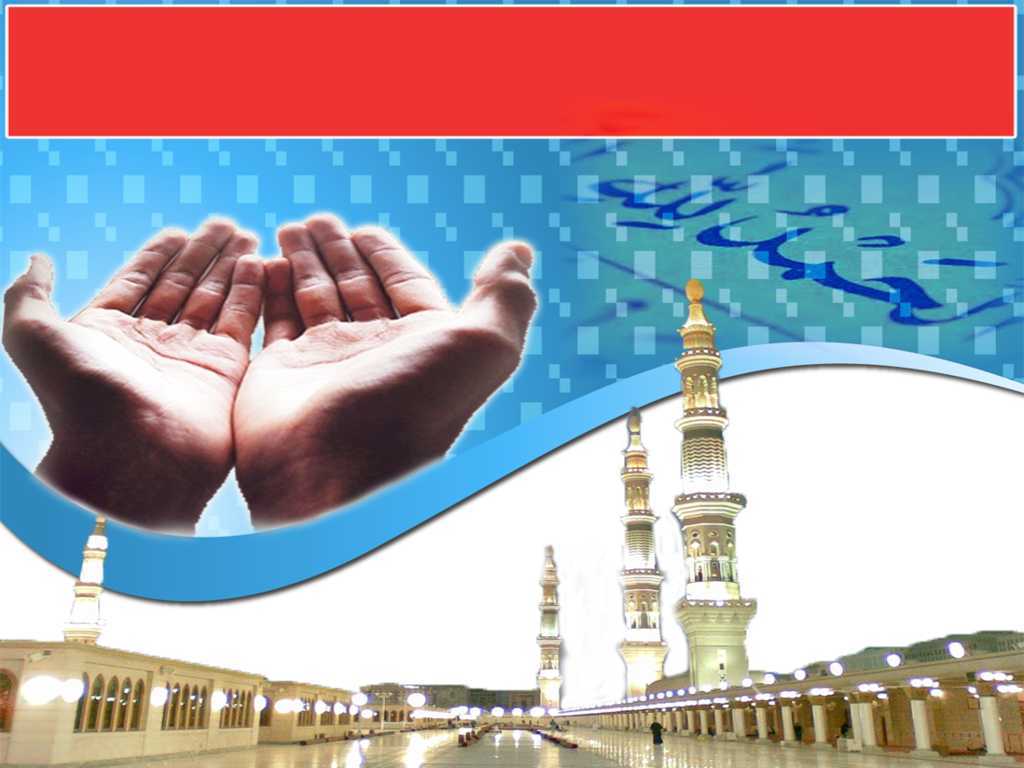 PENUTUP
بَارَكَ اللهُ لِيْ وَلَكُمْ فِى الْقُرْآنِ الْعَظِيْمِ وَنَفَعَنِي وَإِيَّاكُمْ بِمَا فِيْهِ مِنَ الأيَاتِ وَالذِّكْرِ الْحَكِيْمِ وَتَقَبَّلَ مِنِّي وَمِنْكُمْ تِلاوَتَهُ إِنَّهُ هُوَ السَّمِيعُ الْعَلِيْمُ. أَقُوْلُ قَوْلِيْ هَذَا وَأَسْتَغْفِرُ اللهَ الْعَظِيْمَ لِيْ وَلَكُمْ وَلِسَائِرِ الْمُسْلِمِيْنَ وَالْمُسْلِمَاتِ وَالْمُؤْمِنِيْنَ وَالْمُؤْمِنَاتِ الأَحْيَاءِ مِنْهُمْ وَالأَمْوَاتِ، فَاسْتَغْفِرُوْهُ، إِنَّهُ هُوَ الْغَفُوْرُ الرَّحِيْمُ.
Doa Antara Dua Khutbah
Aamiin Ya Rabbal Aalamin..
Tuhan Yang Memperkenankan Doa Orang-orang Yang Taat, Berilah Taufik Kepada Kami 
Di Dalam Mentaatimu, Ampunilah Kepada 
Mereka Yang 
Memohon Keampunan.
Aamiin
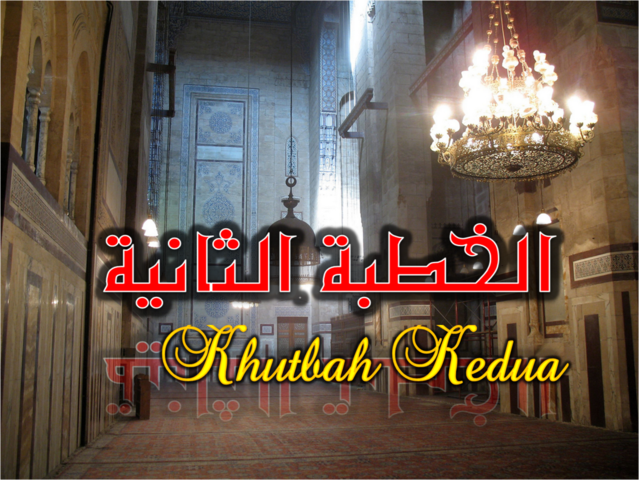 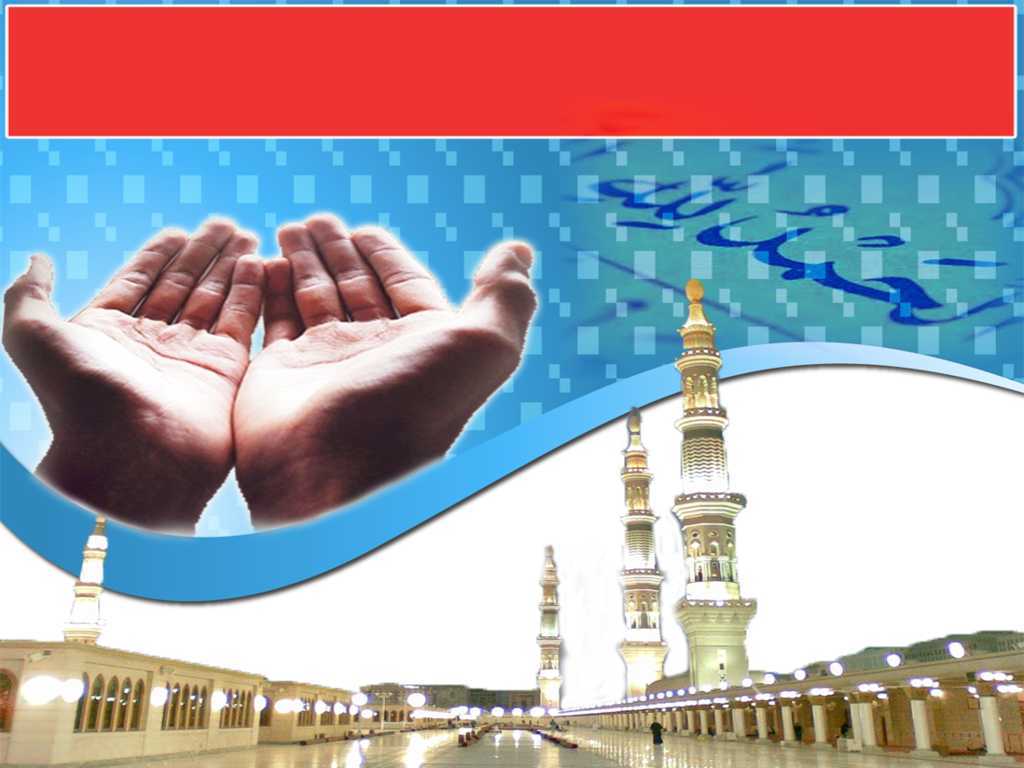 Pujian Kepada Allah S.W.T.
الْحَمْدُ لِلَّهِ
Segala puji-pujian hanya bagi Allah S.W.T.
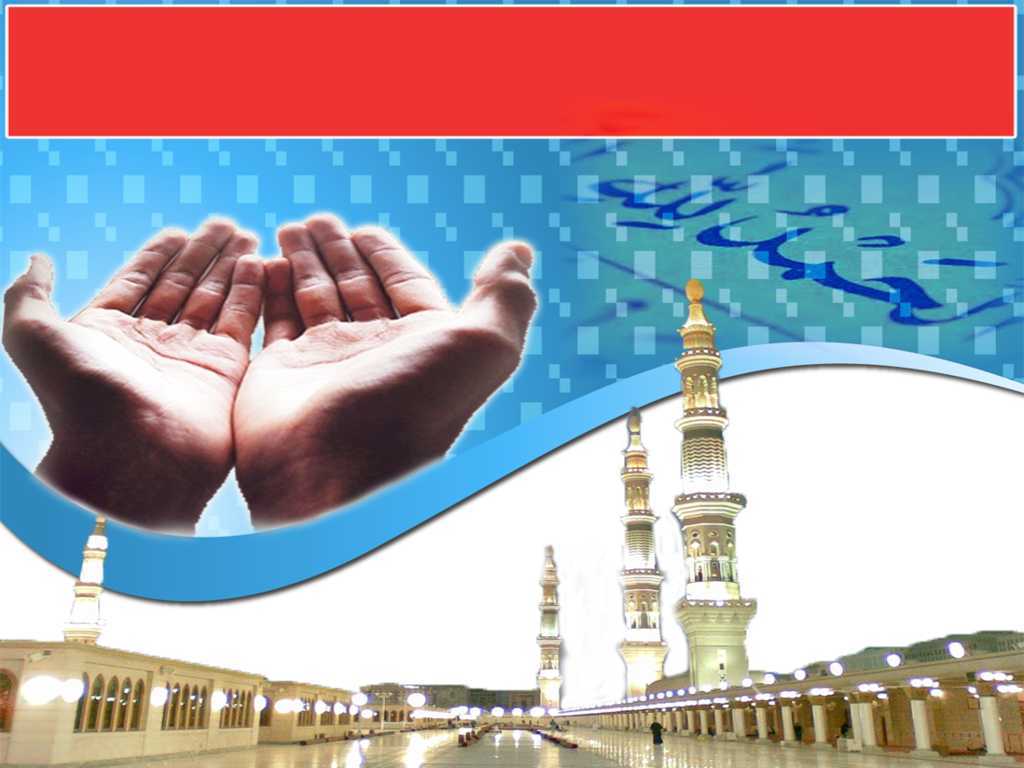 Syahadah
وَأَشْهَدُ أَن لاَّ إِلَهَ إِلاَّ اللهُ وَحْدَهُ لا سَريكَ لَه، 
وَأَشْهَدُ أَنَّ مُحَمَّدًا عَبْدُهُ وَرَسُوْلُهُ
Dan aku bersaksi  bahawa sesungguhnya tiada tuhan melainkan Allah Yang Maha Esa, dan aku bersaksi bahawa junjungan kami nabi Muhammad S.A.W adalah hambaNya dan rasulNya.
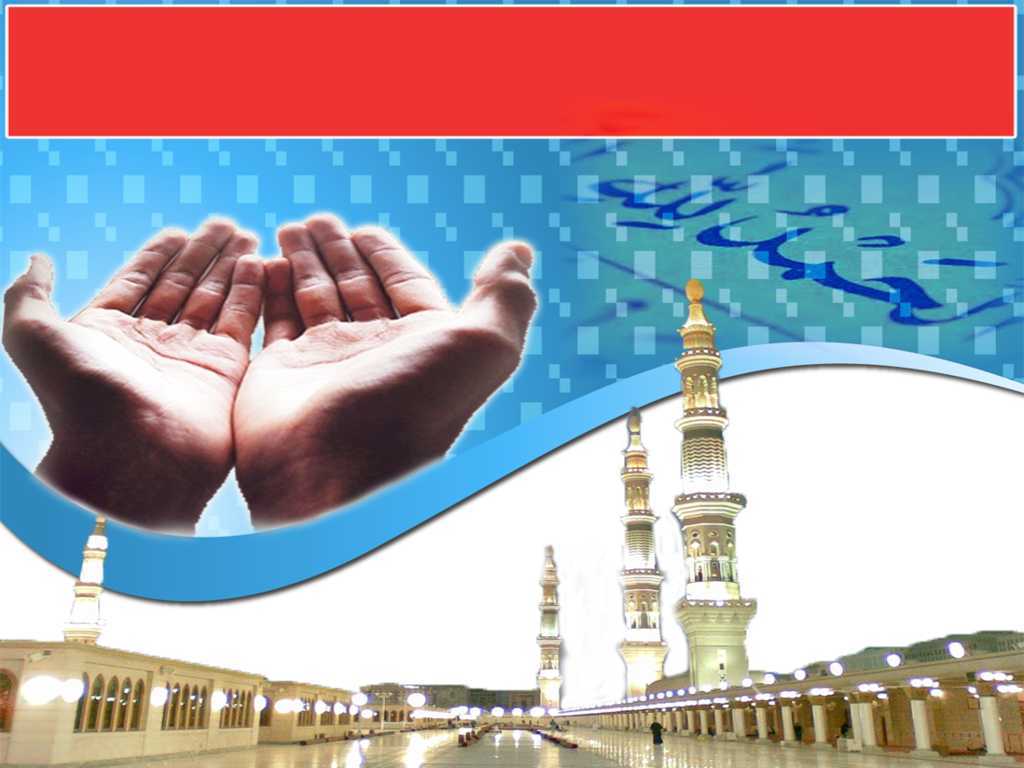 Selawat Ke Atas 
Nabi Muhammad S.A.W
اللَّهُمَّ صَلِّ وَسَلِّمْ عَلَى عَبْدِكَ وَرَسُوْلِكَ مُحَمَّدٍ 
وَّعَلَى آلِهِ وَصَحْبِه.
Ya Allah, Cucurilah rahmat dan sejahtera ke atas junjungan kami Nabi Muhammad S.A.W dan keluarganya serta para sahabatnya .
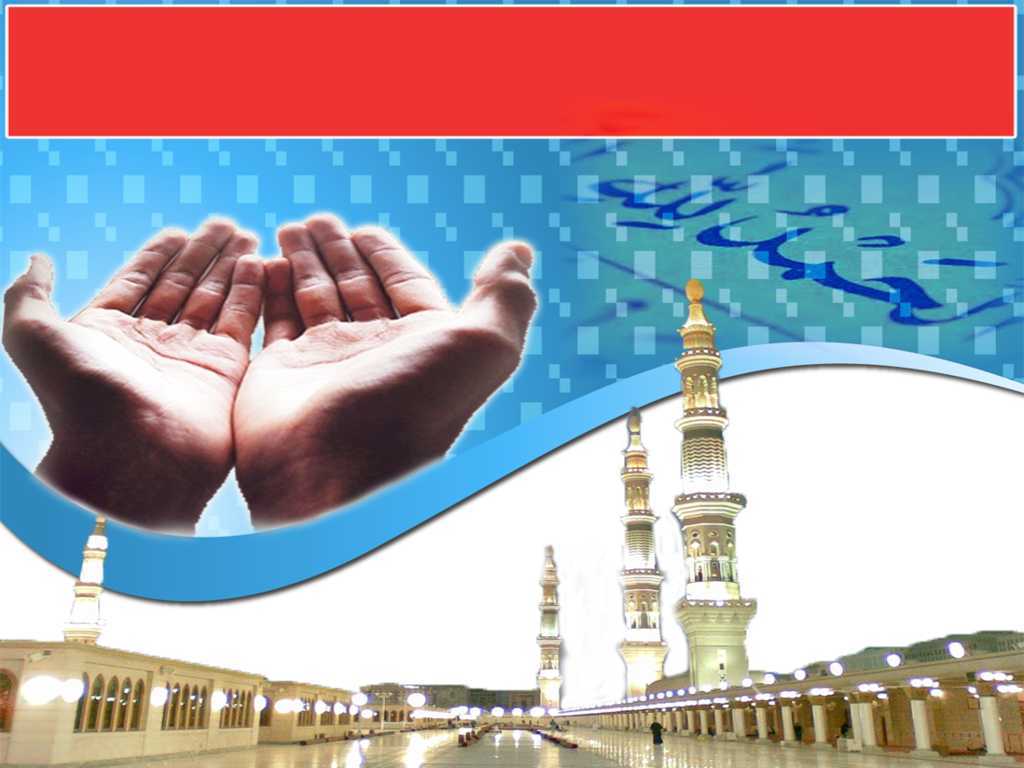 Wasiat Taqwa
اتَّقُوا اللهَ، واذْكُرُوا نِعْمَتَ اللهِ عَلَيْكُمْ، هَلْ مِنْ خَالِقٍ غَيْرُ اللَّهِ يَرْزُقُكُم مِّنَ السَّمَاء وَالْأَرْضِ،
 لاَ إِلَهَ إَِّلا هُوَ فَأَنَّى تُؤْفَكُونَ
Bertakwalah kepada Allah Taala, adakah pencipta selain Allah yang dapat memberi rezeki kepada kamu dari langit dan bumi? Tiada tuhan melainkan Dia?, maka mengapa kamu rela dipalingkan?
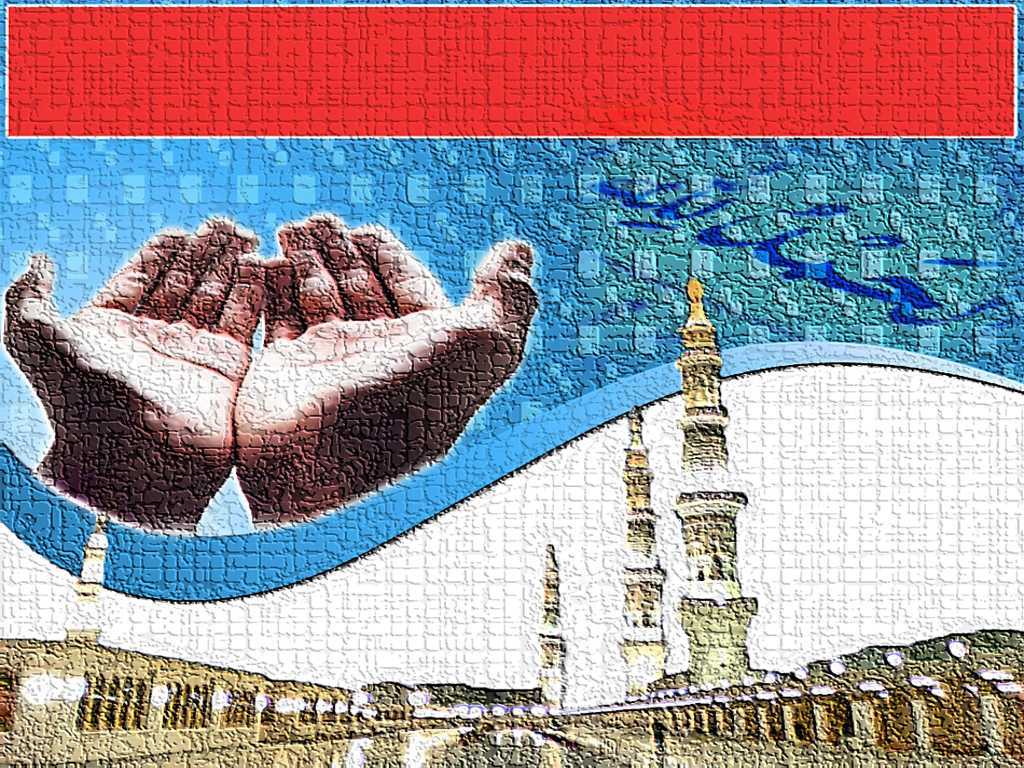 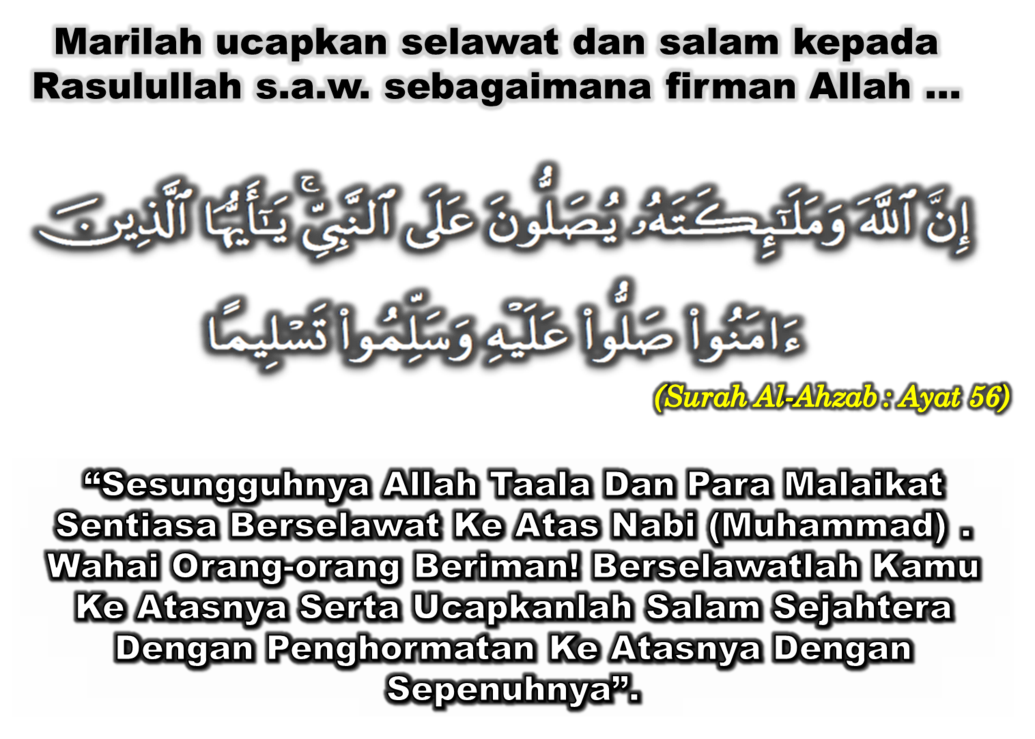 Selawat
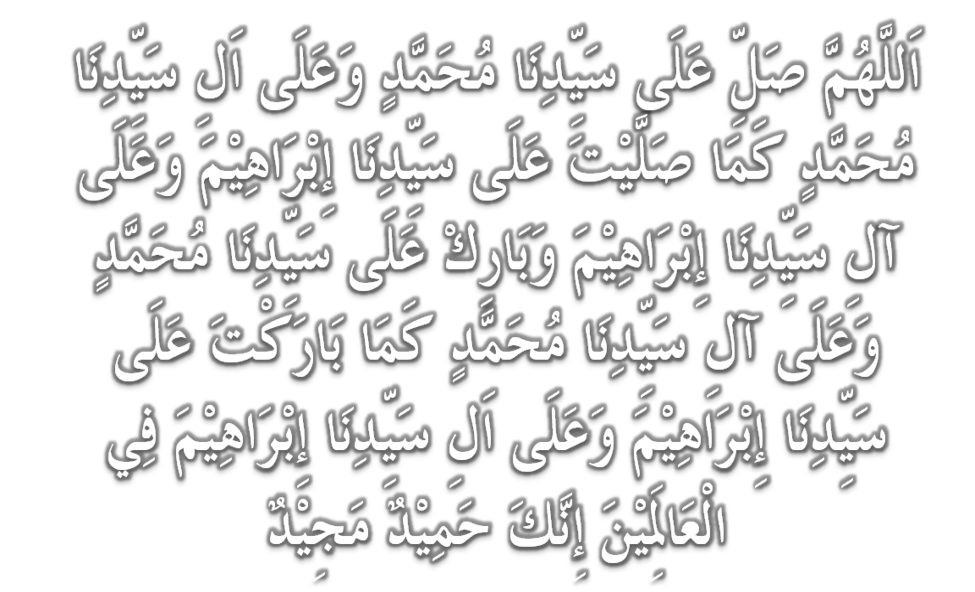 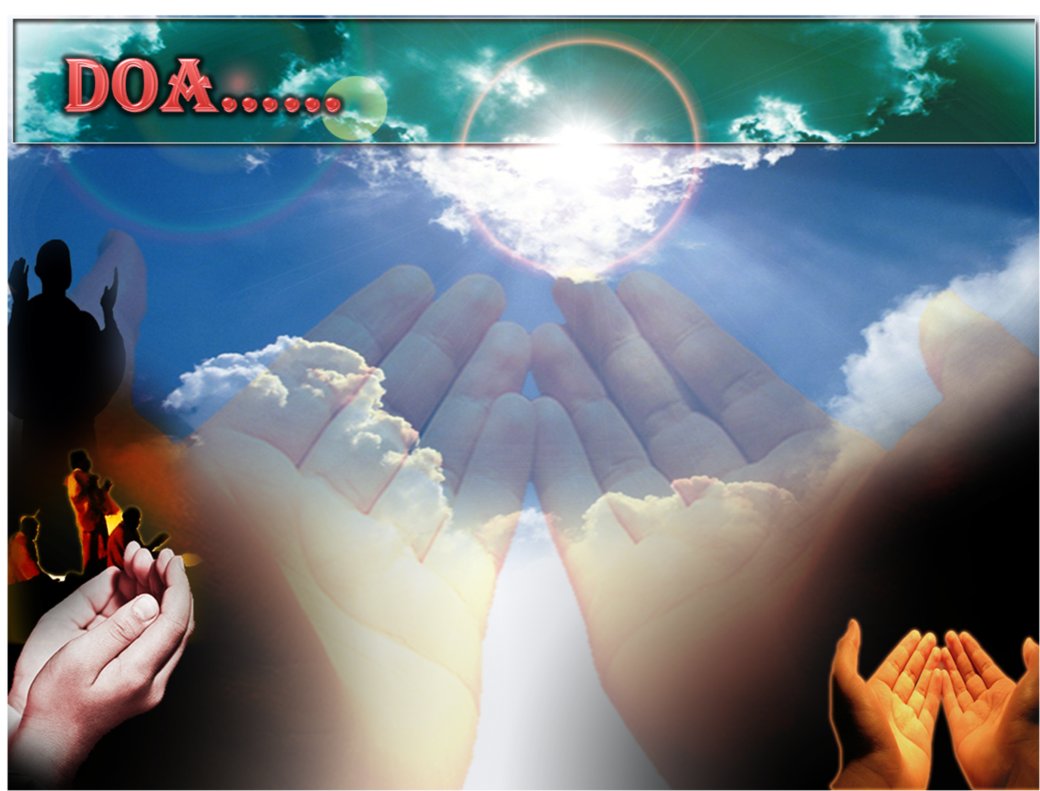 اللَّهُمَّ اغْفِرْ لِلْمُؤْمِنِيْنَ وَالْمُؤْمِنَاتِ، وَالمُسْلِمِيْنَ وَالْمُسْلِمَاتِ الأَحْيَاءِ مِنْهُمْ وَالأَمْوَات. إِنَّكَ سَمِيْعٌ قَرِيْبٌ مُجِيْبُ الدَّعَوَات. 

Ya Allah, Ampunkanlah Dosa Golongan mu’minin Dan Mu’minaat, Muslimin Dan Muslimat, Samada Yang  Masih Hidup Atau Yang Telah Mati. Sesungguhnya Enkau Maha Mendengar dan Maha Memakbulkan Segala Permintaan.
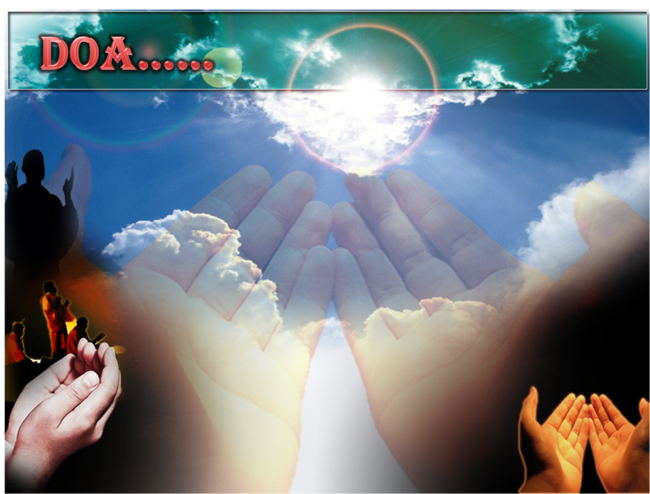 اللَّهُمَّ أَلِّفْ بَيْنَ قُلُوْبِنَا، وَأَصْلِحْ ذَاتَ بَيْنِنَا، وَاجْعَلْنَا مِنَ الرَّاشِدِيْن. اللَّهُمَّ أَحْسِنْ عَاقِبَتَنَا فِى الأُمُوْرِ كُلِّهَا، وَأَجِرْنَا مِنْ خِزْيِ الدُّنْيَا وَعَذَابِ الأَخِرَة، يَا رَبَّ الْعَالَمِيْن.
Ya Allah, lembutkanlah hati-hati kami..perbaikilah hubungan antara kami. Dan jadilah kami golongan yang mendapat bimbingan daripadaMu. 
Ya Allah.. Perelokkan kesudahan kami dalam segala hal semuanya, dan lindungilah kami daripada kehinaan di dunia dan di akhirat. Wahai Tuhan sekalian alam..
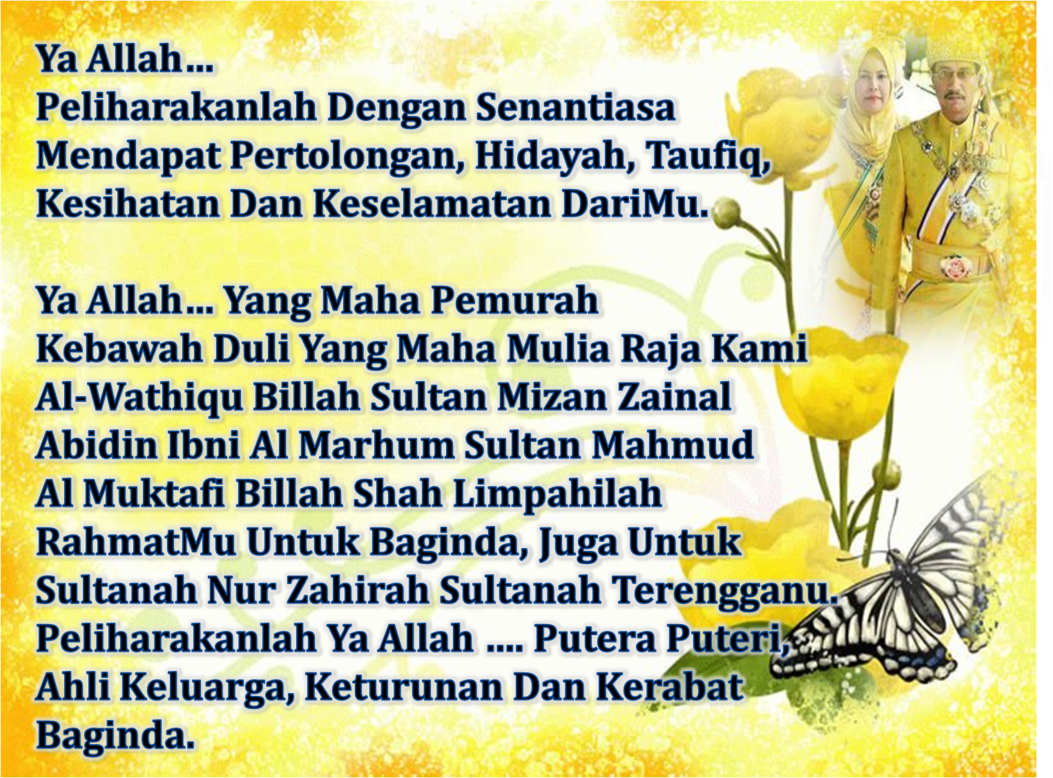 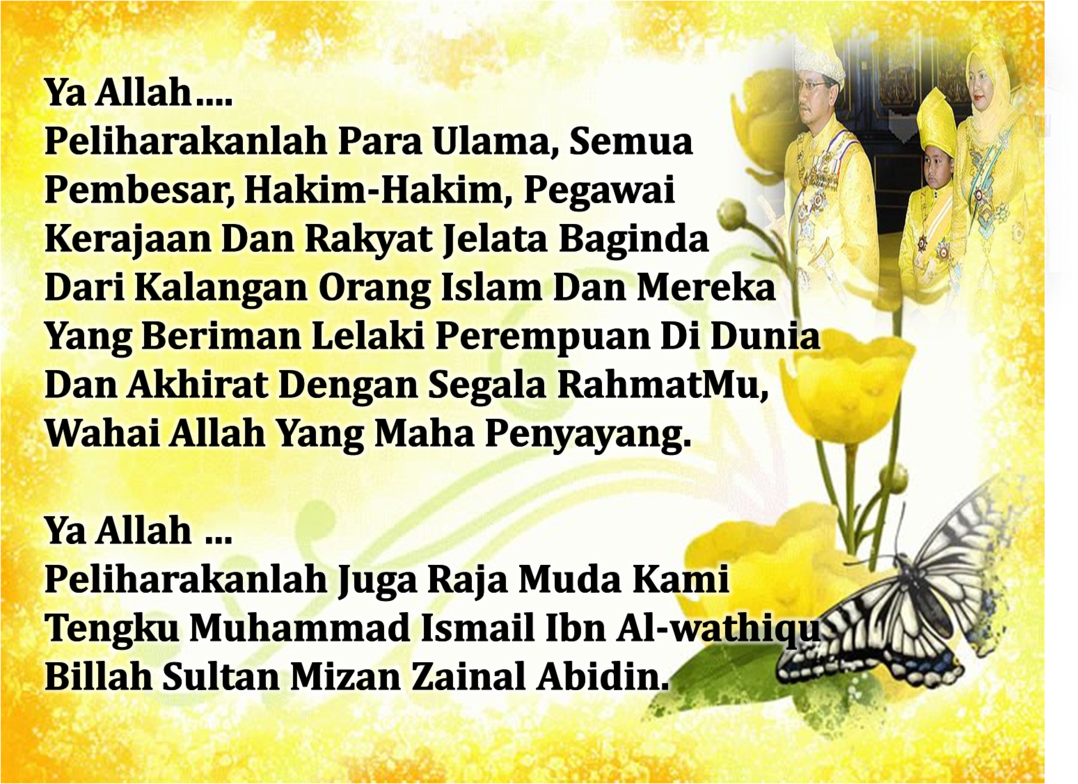 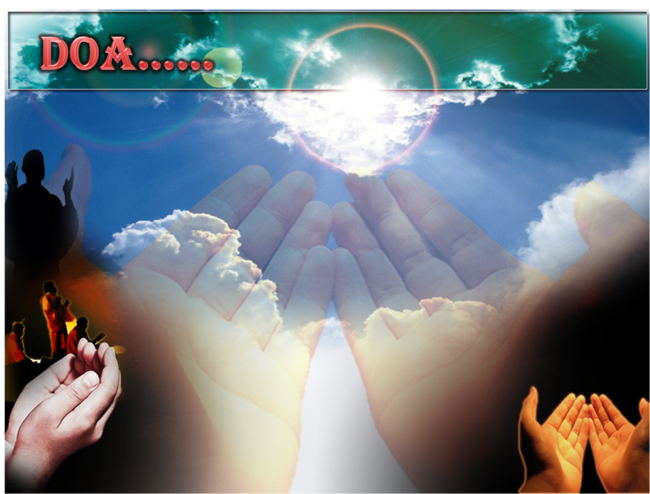 Ya Allah Ya Tuhan kami, ampunilah segala dosa kesalahan kami, dosa kesalahan ibubapa kami yang kami kasihi, golongkanlah mereka di kalangan orang-orang yang dikurniakan  rahmat dan barakah di dunia hingga akhirat.
Ya Allah, kurniakanlah kepada kami keluarga yang bahagia, masyarakat yang sejahtera, yang terpelihara dari amalan-amalan bid’ah dan khurafat. bimbinglah kami Ya Allah ke jalan kebenaran, jalan hidayah, dan jalan kejayaan di dunia dan akhirat.
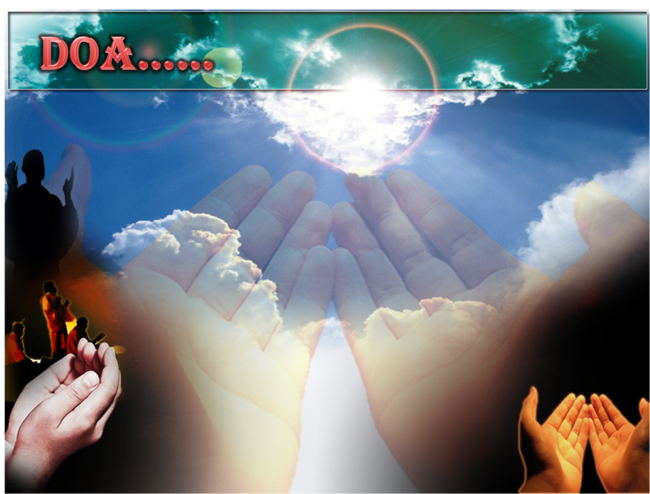 رَبَّنَا ظَلَمْنَا أَنْفُسَنَا وَإِنْ لَمْ تَغْفِرْ لَنَا وَتَرْحَمْنَا لَنَكُوْنَنَّ مِنَ الْخَاسِرِيْنَ. لآ إِلَهَ إِلاَّ أَنْتَ سُبْحَانَكَ إِنَّا كُنَّا مِنْ الظَّالِمِيْنَ. رَبَّنَا آتِنَا فِي الدُّنْيَا حَسَنَةً وَفِي الآخِرَةِ حَسَنَةً  وَقِنَا عَذَابَ النَّارِ. وَصَلَّى اللهُ عَلىَ سَيِّدِنَا مُحَمَّدٍ وَعَلىَ آلِهِ وَصَحْبِهِ وَسَلَّمْ. وَالْحَمْدُ للهِ رَبِّ الْعَالَمِيْنَ.
Ya Allah …
Kami Telah Menzalimi Diri Kami Sendiri 
Dan Sekiranya Engkau Tidak Mengampunkan Kami Dan Merahmati Kami Nescaya Kami Akan Menjadi Orang Yang Rugi.
Tiada Tuhan Melainkan Engkau Maha suci Engkau Sesungguhnya kami di kalangan  orang-orang 
yang menzalimi diri
Ya Allah… 
Kurniakanlah Kepada Kami Kebaikan Di Dunia Dan Kebaikan Di Akhirat Serta Hindarilah Kami Dari Seksaan Neraka.
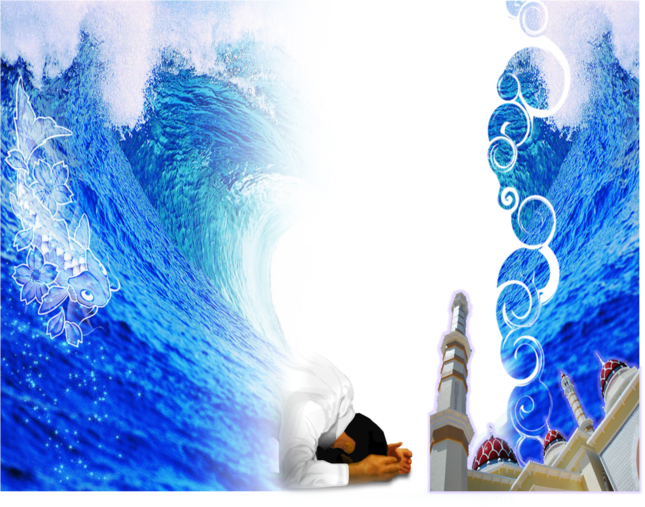 Wahai Hamba-hamba Allah….
Sesungguhnya ALLAH  menyuruh berlaku adil, dan berbuat kebaikan, serta memberi bantuan kepada kaum kerabat dan melarang daripada melakukan perbuatan-perbuatan keji dan mungkar serta kezaliman. Ia mengajar kamu (dengan suruhan dan larangannya  ini) supaya kamu mengambil peringatan mematuhinya.
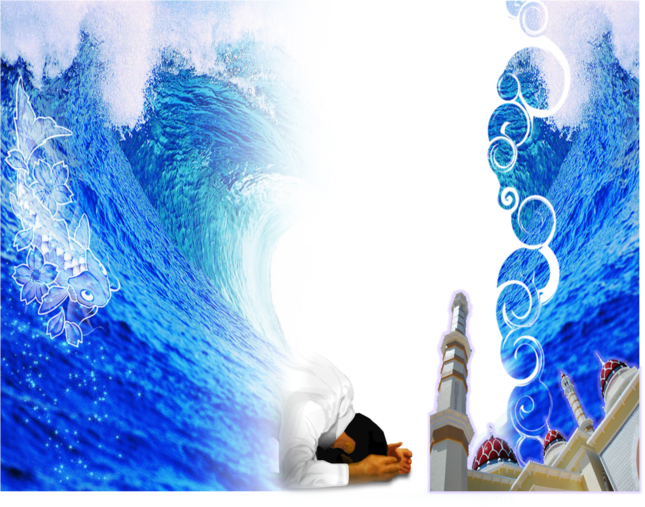 Maka Ingatlah Allah Yang Maha Agung  Nescaya Dia Akan Mengingatimu 
Dan Bersyukurlah Di Atas Nikmat-nikmatnya Nescaya Dia Akan Menambahkan Lagi Nikmat Itu Kepadamu, dan Pohonlah 
Dari Kelebihannya, Nescaya Akan Diberikannya  Kepadamu. Dan Sesungguhnya Mengingati Allah Itu Lebih Besar (Faedah Dan Kesannya) Dan (Ingatlah) Allah Mengetahui  Apa  Yang Kamu Kerjakan.
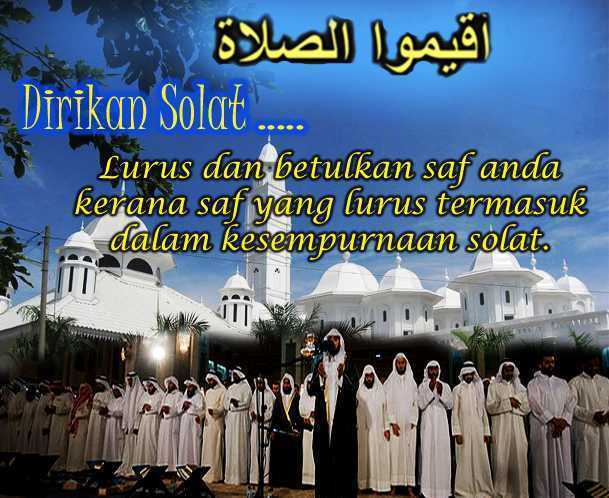